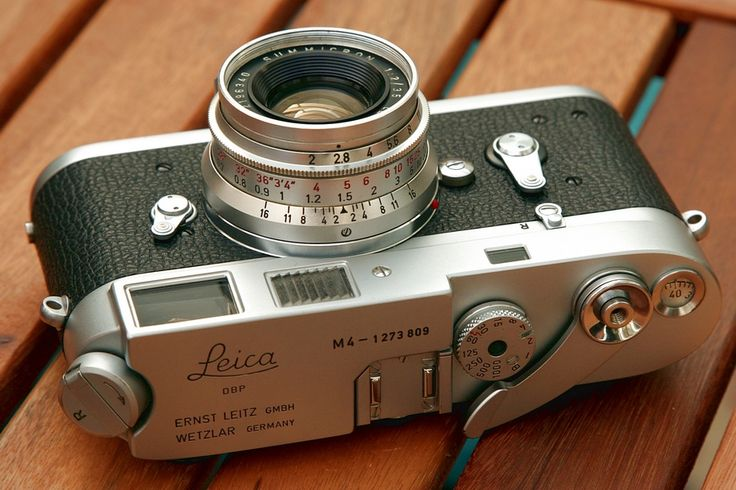 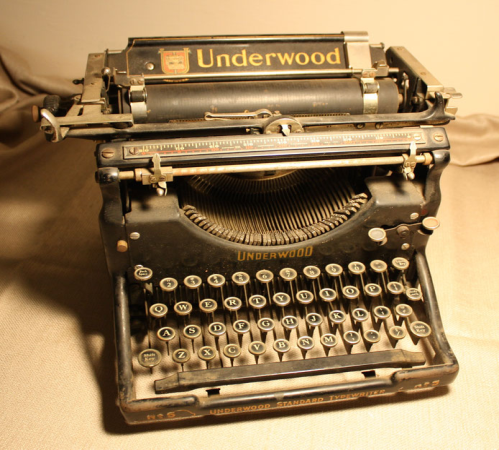 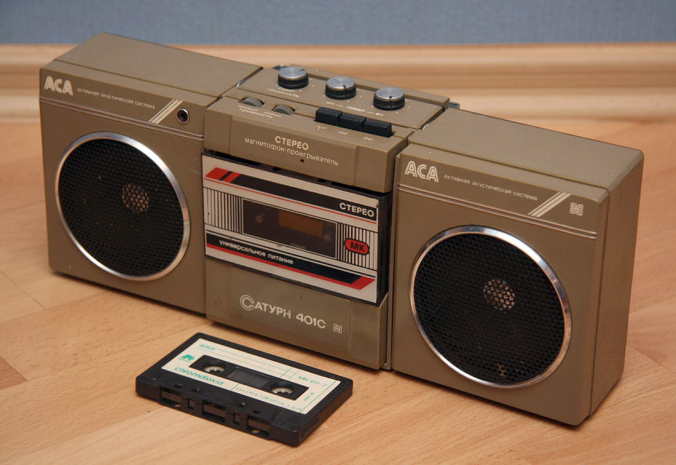 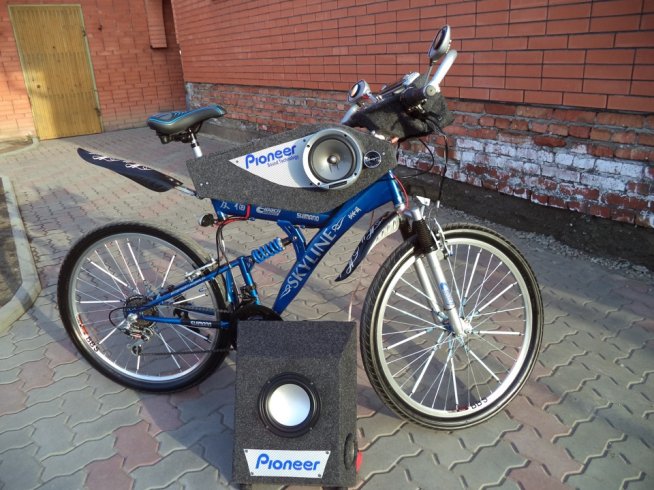 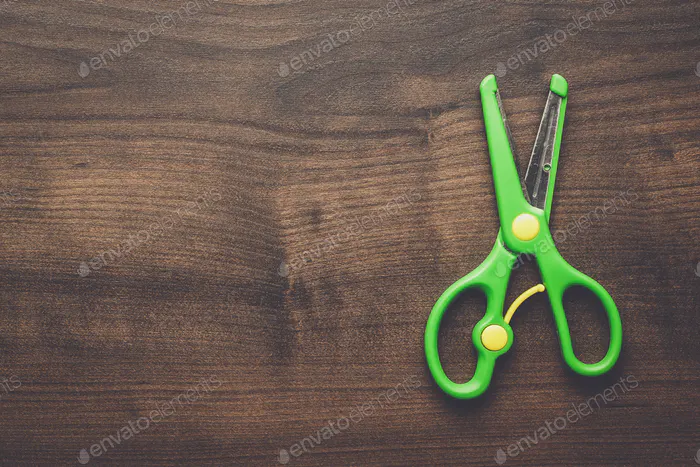 English
Grade: 4
Module 8. Machines
Theme: Slow machines
Aims:
To learn and talk about slow machines



Structures: Past Simple
Language in use: I would use … to …
Language focus:
Target vocabulary:
Photo booth                    Фото-будка   
Coffee machine              Кофе-машинасы
Computer                        Компьютер
Bicycle                             Велосипед
Cassette player               Магнитофон
Typewriter                        Баспа машинкасы
Washing machine           Кір жуу машинасы
Photo                               Фото
Press                                Басу
Button                              Кнопка
Handle                             Ручка
e.g. 1. A. I would use  a photo booth  to take a photo.
1. To take a photo2. To go to school3. To do your homework4. To make a drink
[Speaker Notes: A photo booth a bicycle a computer a coffee machine]
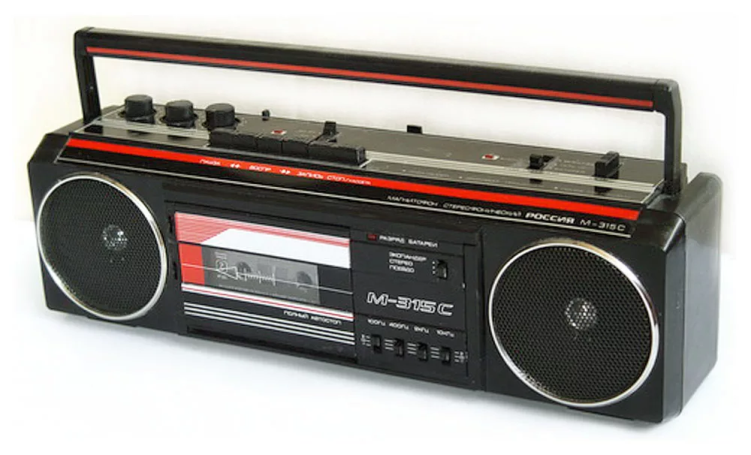 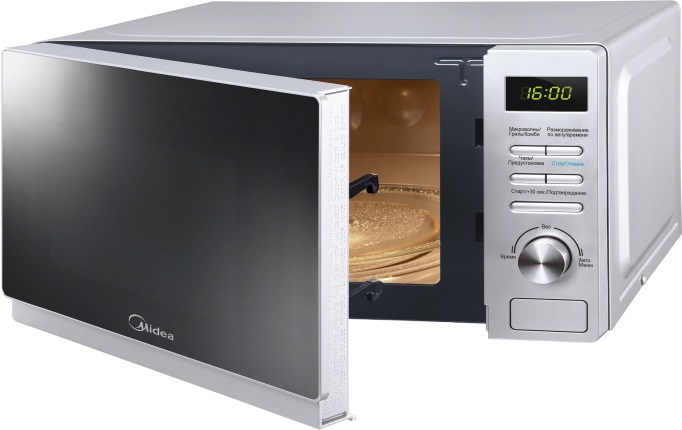 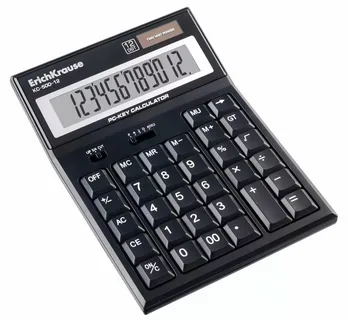 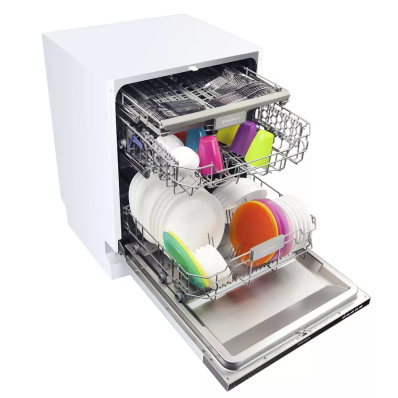 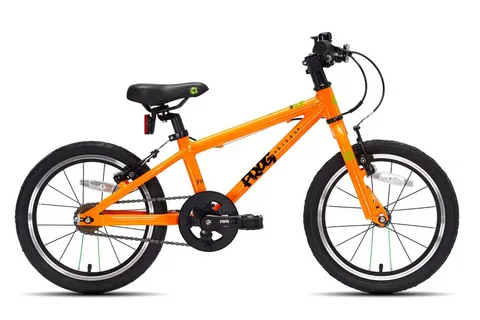 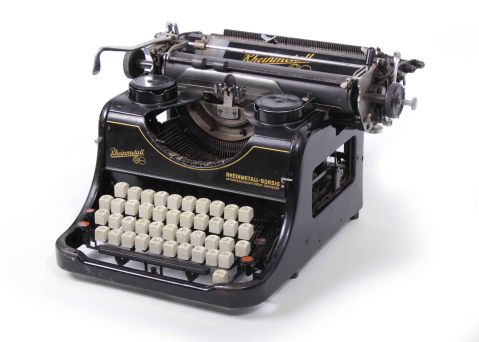 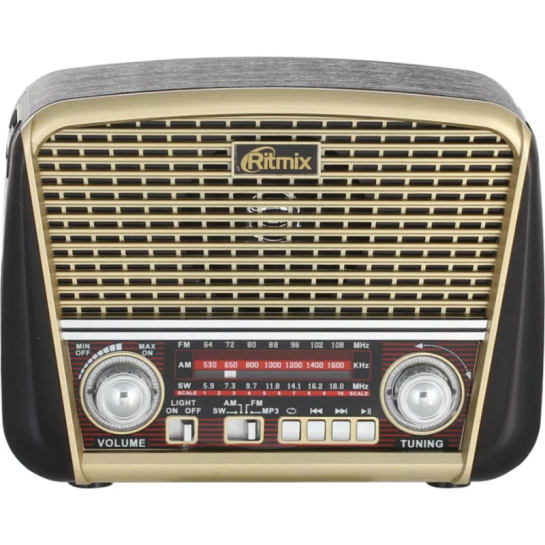 e.g. tablet  (планшет) – fast machine
       bicycle (велосипед) – slow machine
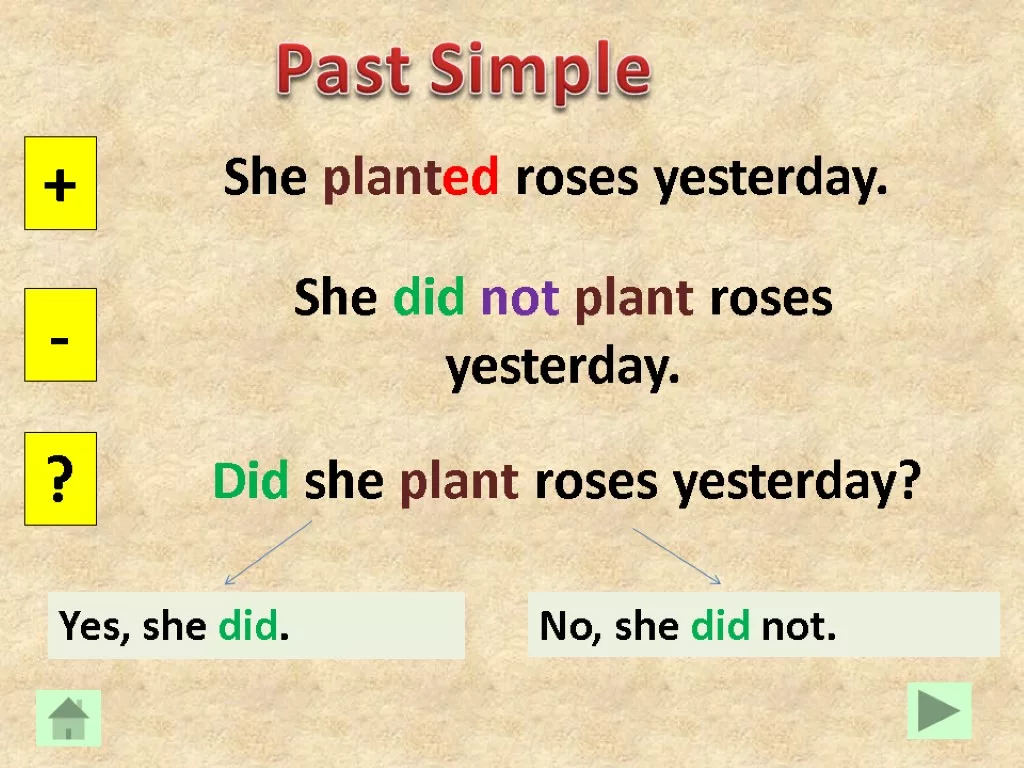 Here is a hint  for you. All the verbs (except put) are regular.
Our lesson is over
See you soon